ご家族の医療費が無料に。
就学援助世帯の
みなさん対象に
なります。
かぞくの健康をまもるために今だからこそ活用してもらいたい、勤医協病院で利用できる社会福祉制度です。
就学援助制度を利用しているみなさんへ。
　　または、医療費の支払いが負担に感じるみなさんへ。
　　勤医協の病院やクリニックでは、無料低額診療を
　　行っています。
　　受診する病院にあらかじめ申請をしておくことで、
　　外来や入院の自己負担分が無料になります。
　　　おとなの方も同じ世帯のご家族も利用できます。
対象者　
　勤医協で診療を受ける以下の方。
　・就学援助世帯全員。
　・経済的な事情により医療費の支払いが困難な方（所得基準あり）。
※院外薬局や予防接種などの保険外診療は対象になりません。
　他制度などから医療費が助成される場合は、そちらの利用が優先されます。
お申し込み申請方法　　
　事前に下記にご連絡・ご予約下さい。（メールも可）
就学援助決定通知書(または所得のわかる書類)・保険証・印鑑を
ご持参下さい。
　　　　　マスクを着用の上、ご来院ください。
　　
　　　　勤医協札幌病院 　医療福祉課
　　　　TEL：011-820-1253（直通）
　　　　　メールアドレス：satu-ifuku@kin-ikyo.or.jp
　　　　　住所：札幌市白石区菊水4条1丁目
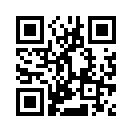 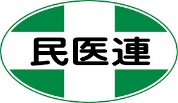 診療案内は
こちら
＜診療科＞内科、小児科、外科、整形外科、
　　　　　　産科・婦人科、神経科・心療内科、
　　　　耳鼻咽喉科、眼科
※　新型コロナウイルスの影響などで、失業または社会福祉協議会から福祉金の貸付を受けた方は、
　　年度途中でも就学援助の対象となる事があります。